Föräldramöte
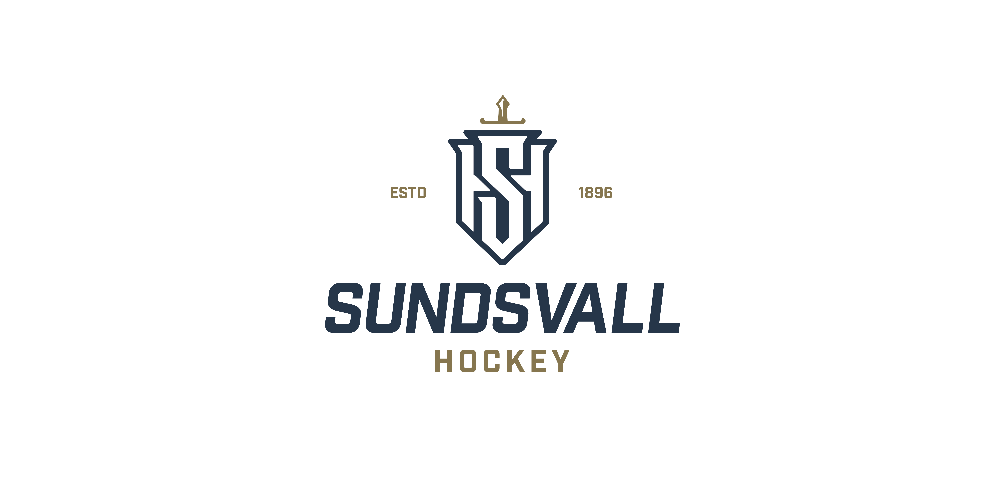 Sundsvall Hockey Team U14
2024-05-19
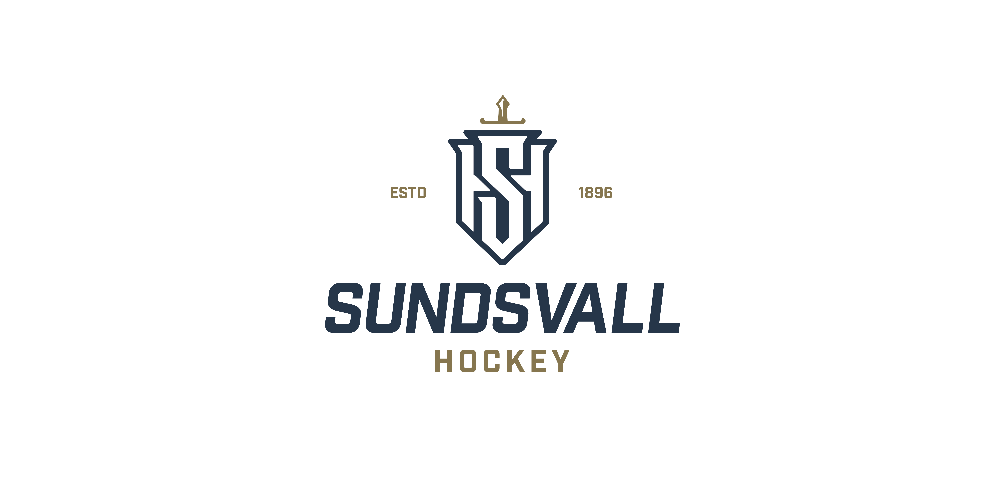 Säsongen 23/24
Organisation 
Generellt 
Träningar
Matcher
Ekonomi
Föreningsdag
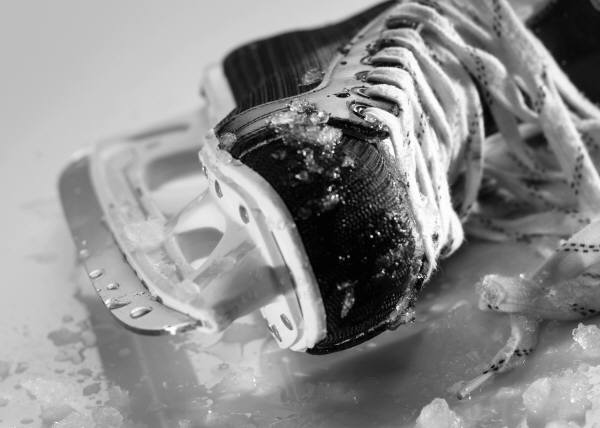 Agenda
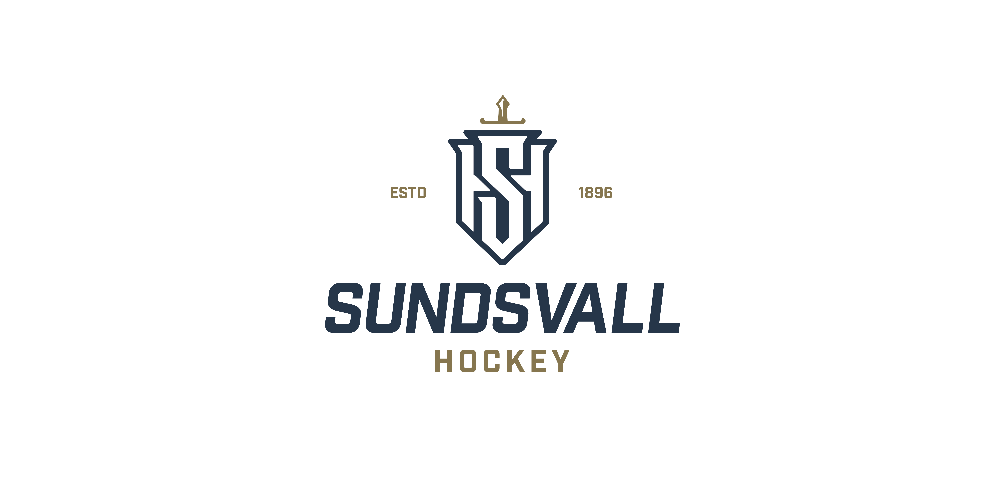 Organisation 2024_25
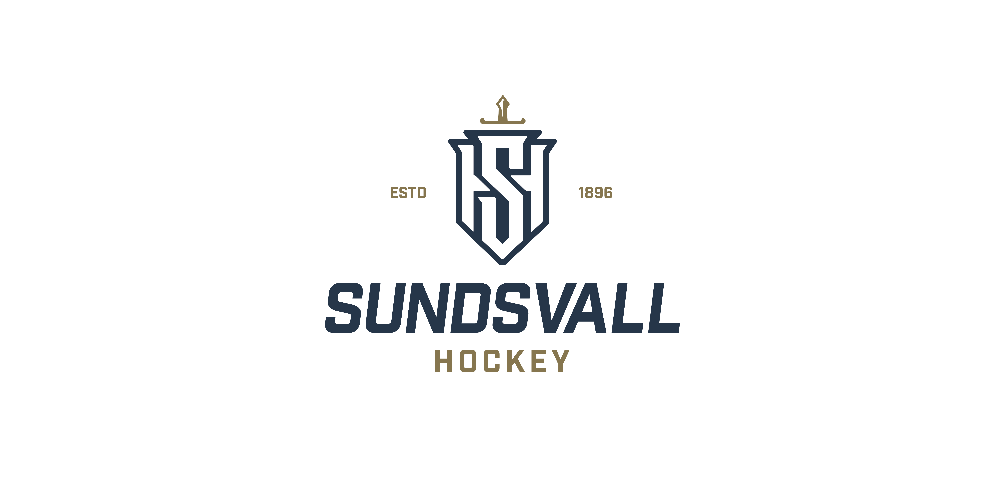 Utfall målbild träning och match säsongen 2023-2024
 
Mål antal träning 3-4 ggr/vecka beroende på tillgång istider
Vi har haft 85 isträningar 1 Aug- 15 Mars (fys efter de flesta träningarna) 
85st träning /7,5 mån = 11,3st/mån , 2,8st/vecka
Försäsongsläger H-sand samt match 
 
Mål att delta i 2 serier för att få så många matcher som möjligt per spelare och år
33 seriematcher (max spelat 24st/spelare, minst spelat 8 st/spelare, medel spelat 17,7 st/spelare. 
3 st cuper år (Lycksele, hemmacup samt en bortacup i feb/Mars)


Mål fys 2-3 ggr/vecka efter träning ca 20-30 min (rörlighet, styrka, spänst, snabbhet)
Utfall 2-3 ggr/vecka efter träning bra intresse och fokus 

Fortsätta träna skridskoåkning, vi är nöjda och sett stor utveckling på alla barn.
Mera kampmoment , kampen ökar med ålder…vi har utvecklat oss bra
Spelteknik/positionsspel/teori/spelförståelse  (helplanspel med alla nya regler)
Övningar med flera moment efter varandra
Mer tid/fokus på målvakter med egna träningar för målvakter!
Träningar Matcher
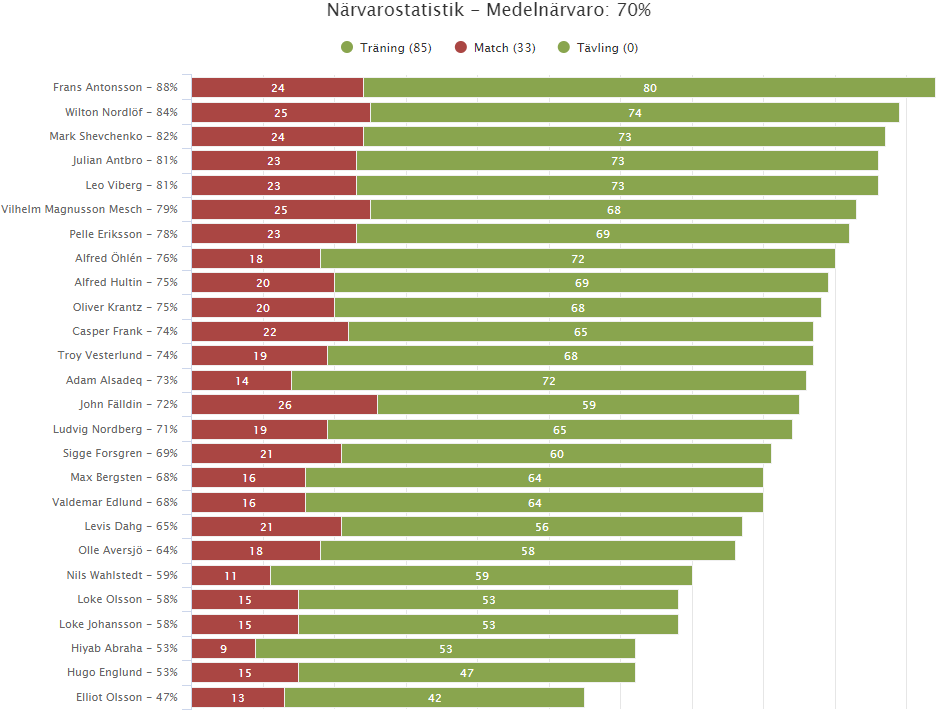 Datum 230801-240401
(Många dubblar fotboll tom 31/9)
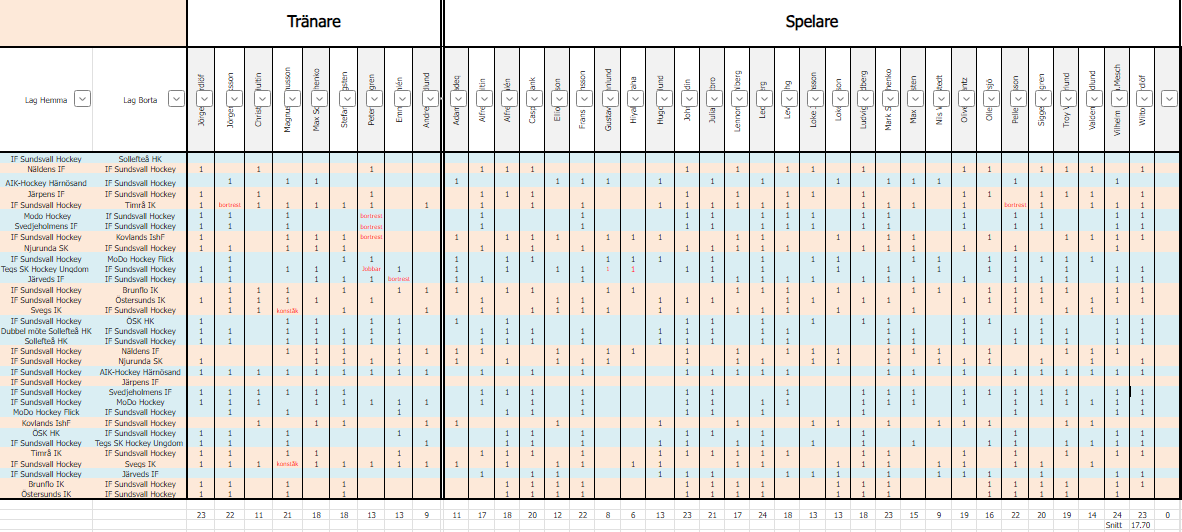 Seriematcher 2023_2024 (33st totalt, medel 17,7st match/spelare)
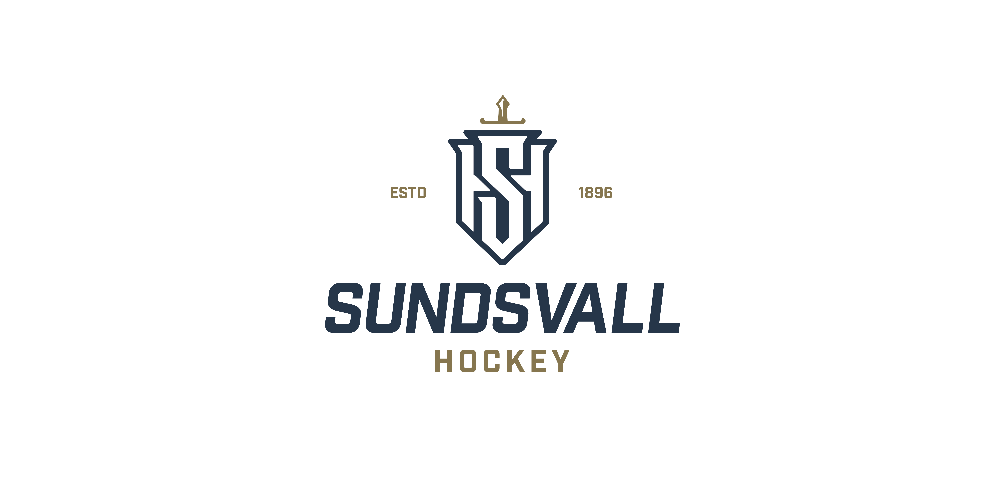 Säsongen 2024-2025 seriespel

Sundsvall Hockey U16-U13 kommer att delta i flera serier och tyvärr har inte alla lag tillräckligt med spelare i alla åldersgrupper så det kommer att krävas att vi lånar spelare emellan åldersgrupper för att ha möjlighet att fylla lagen både på träning och match.

Diskussioner pågår inom Sundsvall Hockey hur vi ska hantera detta och inget är idag klart.

Vi återkommer med mer information när det är bestämt hur vi hanterar dessa frågor.
Matchtiden har ändrats för u14 3*15 mellan 1-2 4 min paus mellan 2-3 spolning 15 minuter.
Matcher
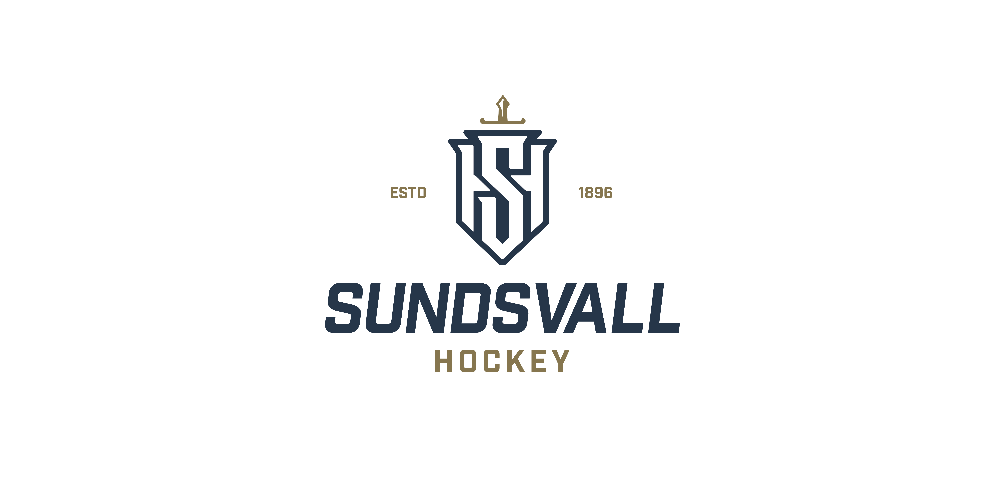 Generellt säsongen 2024-2025
Högre krav på träningsnärvaro
Närvaron kommer att spegla antal spelade matcher
Tuffare träning mm
Hemmacup 5-7/1 3-dagars
Bortacuper
Akut skadehantering
Reviderad policy
Träningar
Föreningsbeting 24/25
* Papper
3 gånger under säsongen (aug, nov, mars) + 1 lagförsäljning maj 2025
3 st toasäckar/omgång/spelare till föreningen

* Dealbooster
3 häften/hösten & 3 häften/våren (Biteline, Grekiska kolgrillen, Strike Club) Nya butiker & restauranger ht 24

Ungdomkiosken (Workplanner?)
Herrmatcher (biljettförsäljning, biljettkontrollant, hyllkiosk,
souvenirshop)
Vi ser över jobbet med publikvärdar

TV-puckskval 6-8 sep
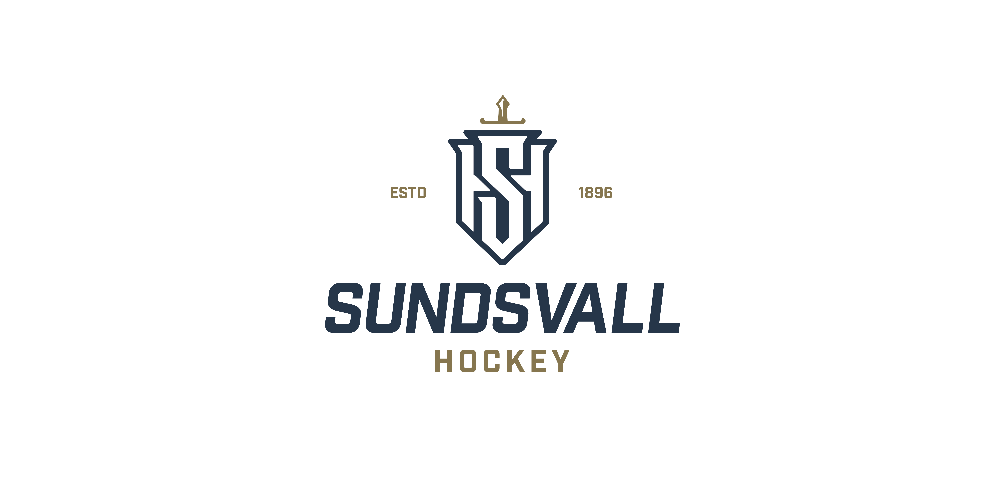 Ekonomi för 2023/2024
Intäkter: 
Hemmacup	210 107
Sponsring kläder	32 500
Bingolotter	46 132
Försäljn. Toapapper etc.	41 125
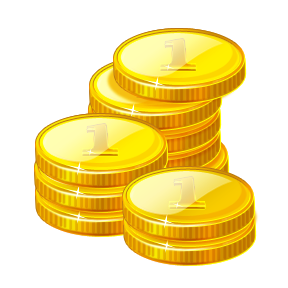 Ekonomi
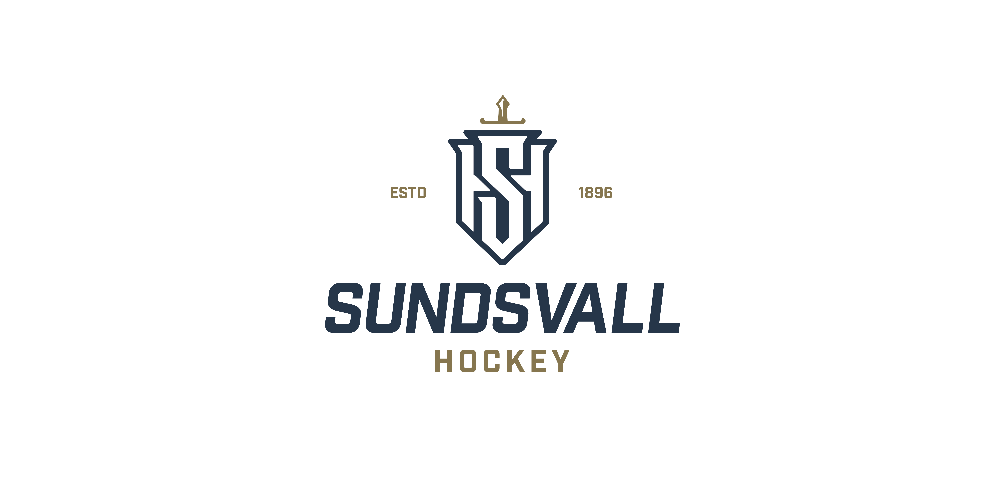 Övriga frågor
Infor skickas ut om serier och cuper under sommaren
Föräldrar möte Augusti 2024
Fys 3ggr/vecka tom 20 Juni (vi vet att många spelar fotboll därav krockar mellan träningar)
Individuell träning under sommaren
Uppstart Fys 3ggr/vecka preliminärt V32